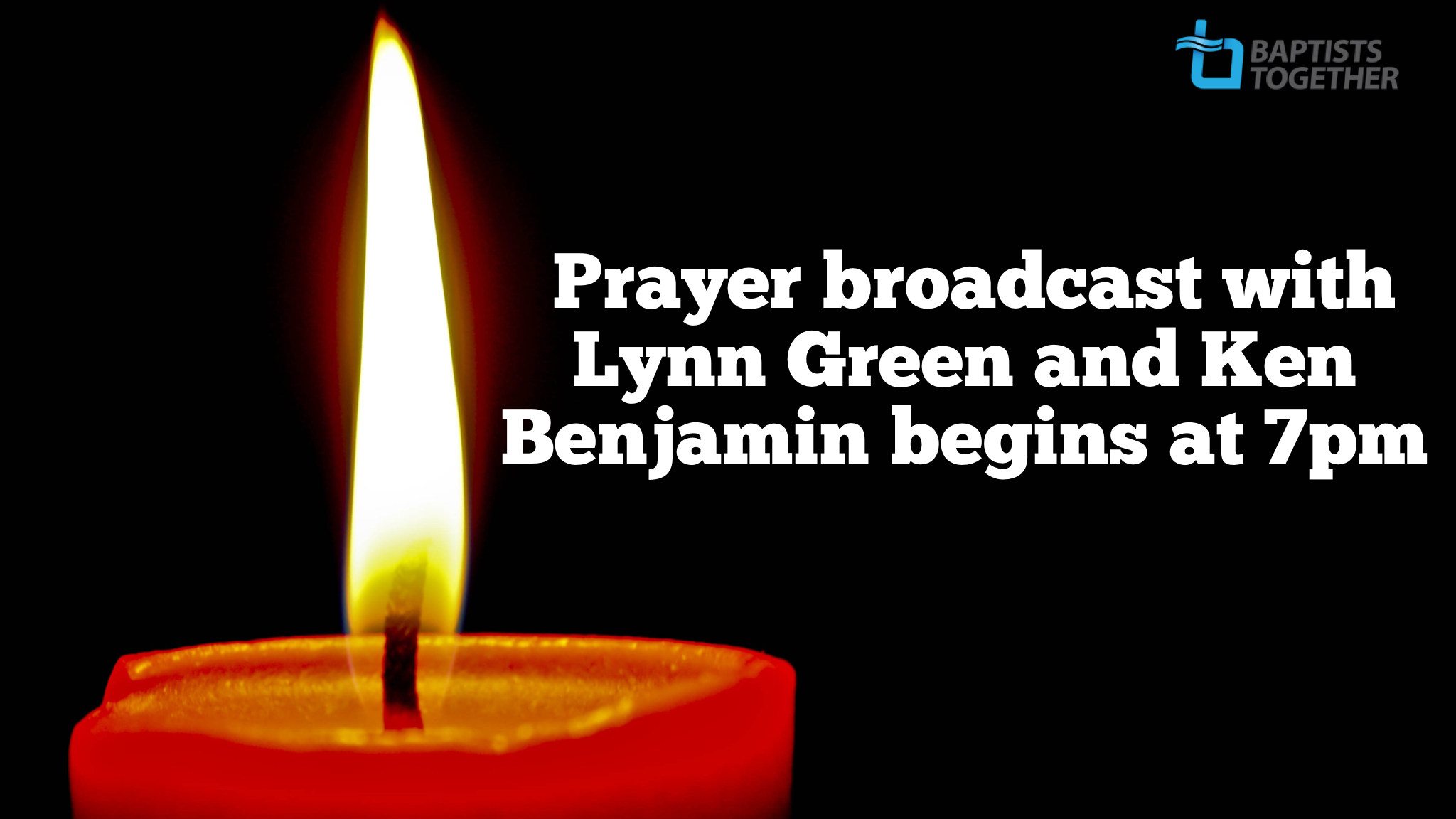 WelcomeWith Richard Wilson, Team Leader for our Support Services Specialist Team.
Turning to God, dwelling in his presence and lamentWith our General Secretary, Rev Lynn Green
Reflecting on Paul’s prison lettersWith our President, Rev Ken Benjamin
Philippians 4:8-9 (NIV)Finally, brothers and sisters, whatever is true, whatever is noble, whatever is right, whatever is pure, whatever is lovely, whatever is admirable —if anything is excellent or praiseworthy—think about such things.
Philippians 4:8-9 (NIV)Whatever you have learned or received or heard from me, or seen in me—put it into practice. And the God of peace will be with you.
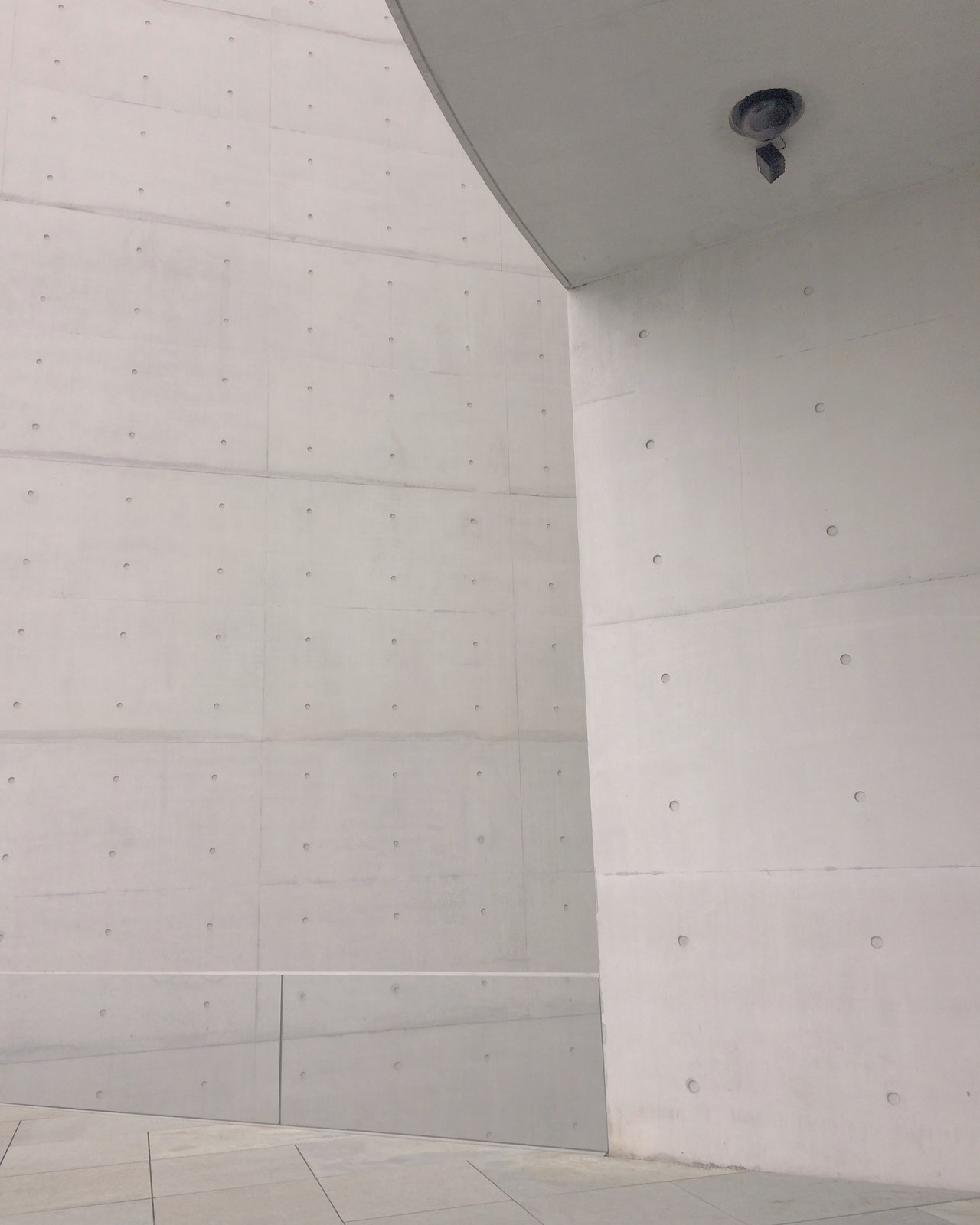 Paul’s world was wider than his walls
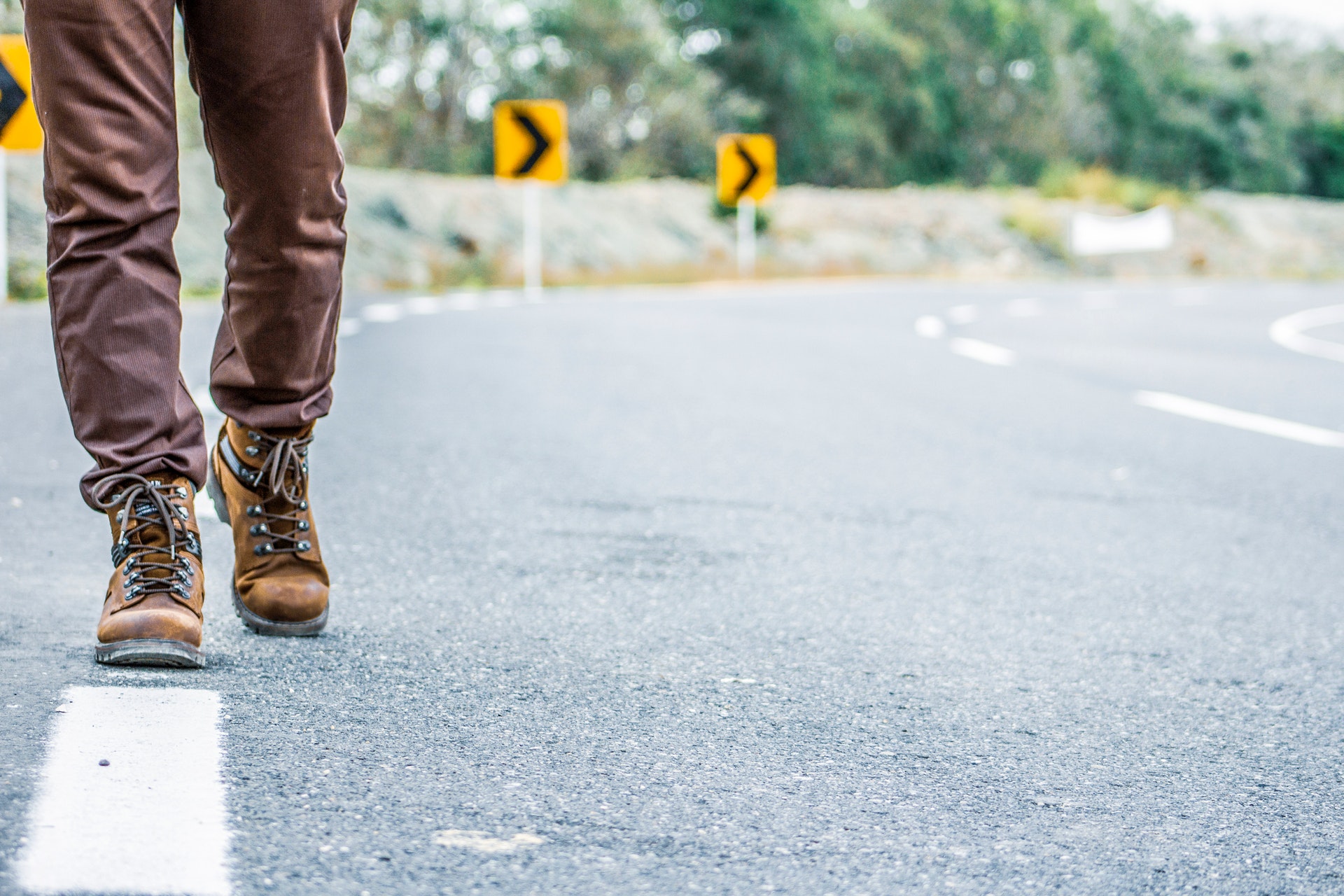 Paul’s spiritual journey continued when his physical journey was limited
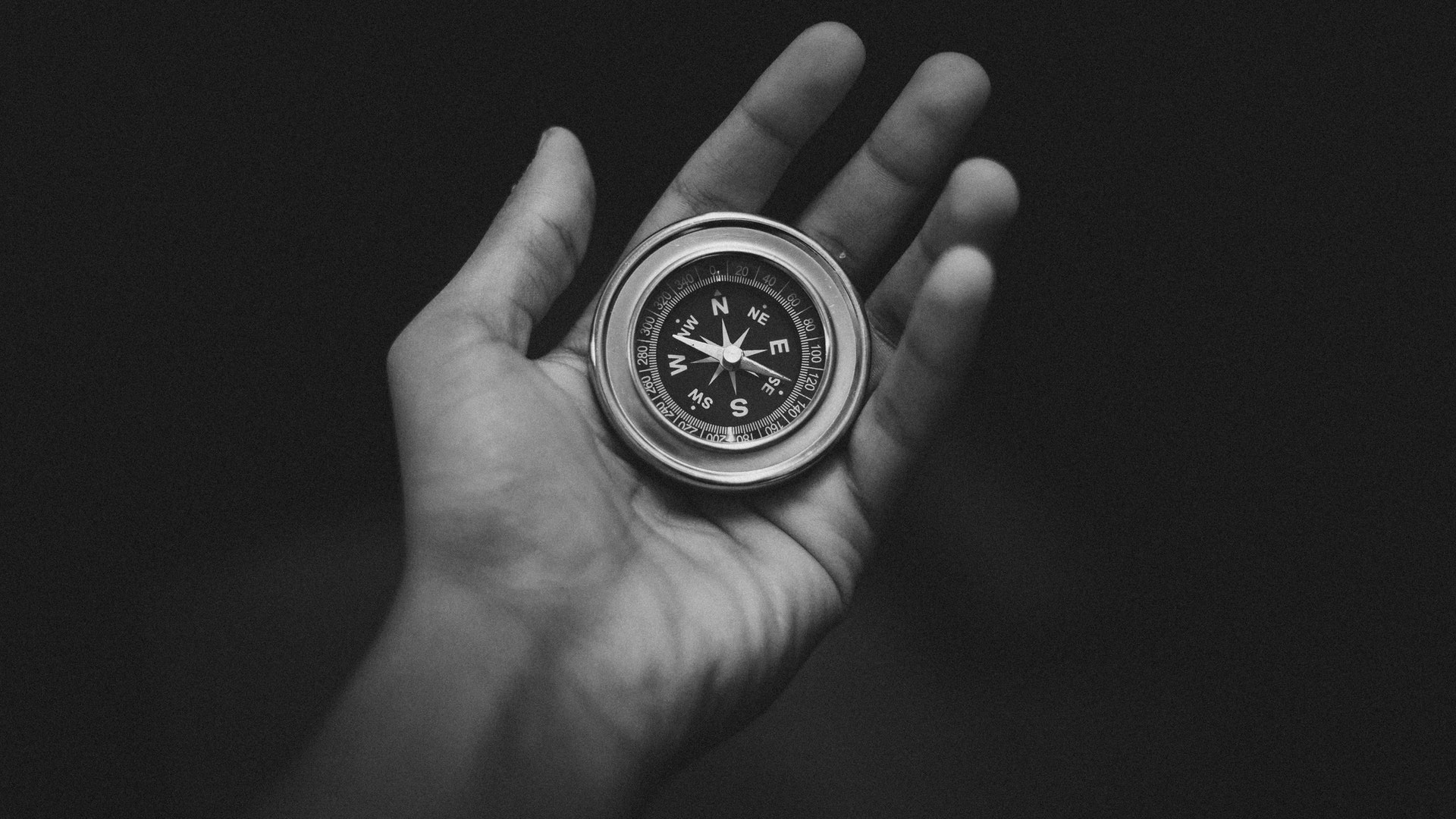 Paul pointed his people in a Christ-like direction
Prayers of IntercessionWith our President, Rev Ken Benjamin
The Lord’s PrayerWith our General Secretary, Rev Lynn Green
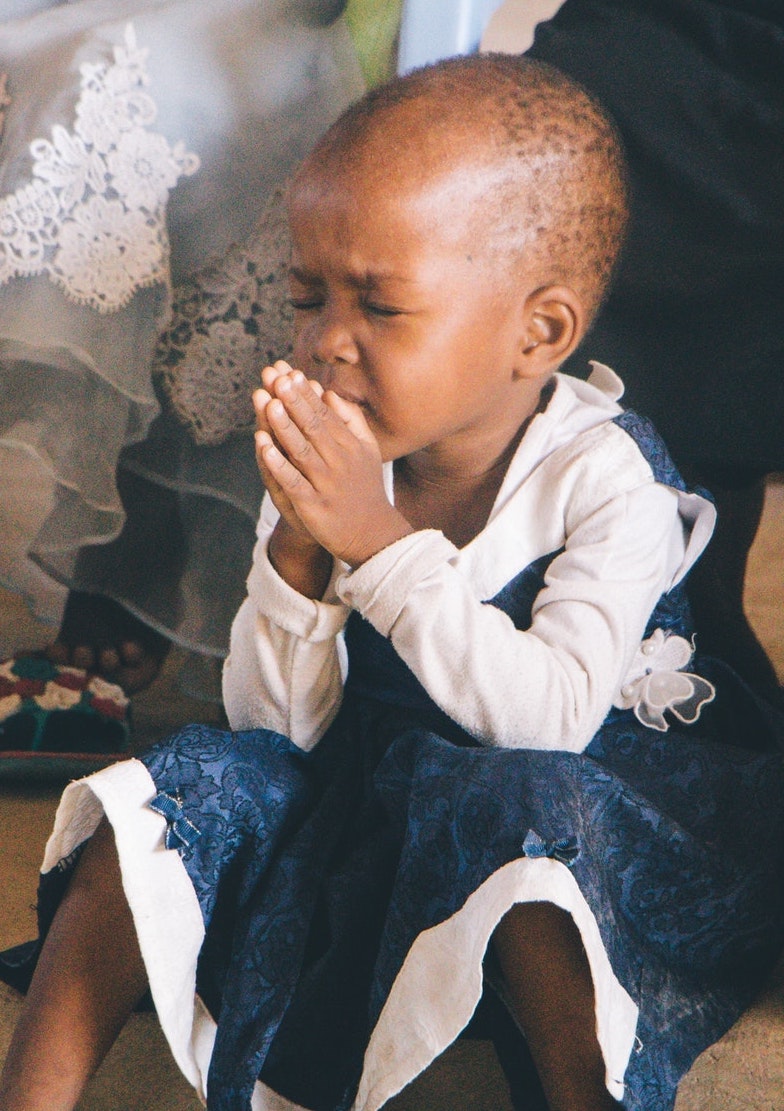 Our Father in heaven,hallowed be your name,your kingdom come,your will be done,on earth as it is in heaven.Give us today our daily bread.And forgive us our sinsas we forgive those who sin against us.
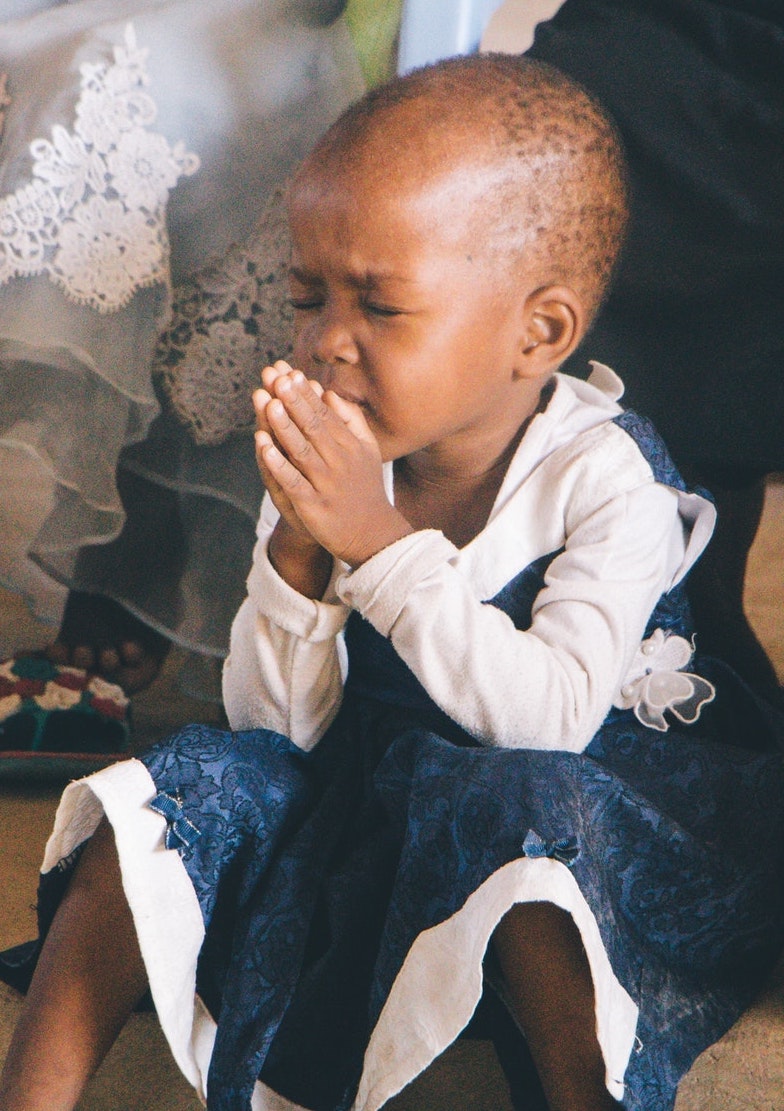 Lead us not into temptationbut deliver us from evil.For the kingdom, the power,and the glory are yoursnow and for ever.Amen.
ClosingWith Richard Wilson, Team Leader for our Support Services Specialist Team.
Next Prayer BroadcastSunday 29 March at 7pm. Do check our website and social media for further details.www.baptist.org.uk